TRÒ CHƠI VỀ DỤNG CỤ NGHỀ NGHIỆP
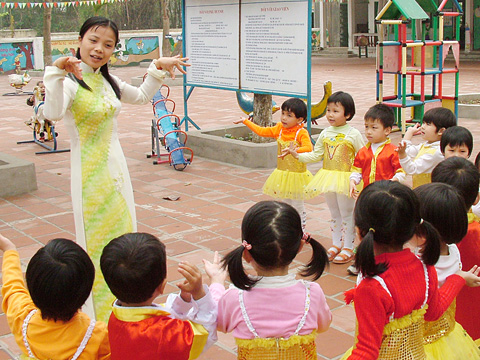 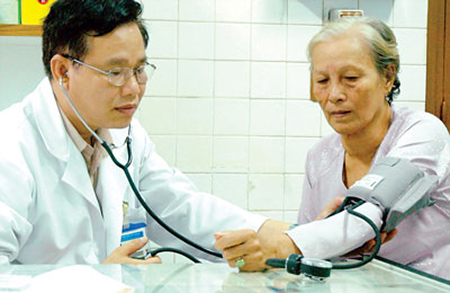 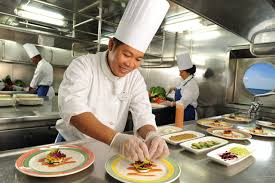 Đầu bếp
Bác sĩ
Giáo viên
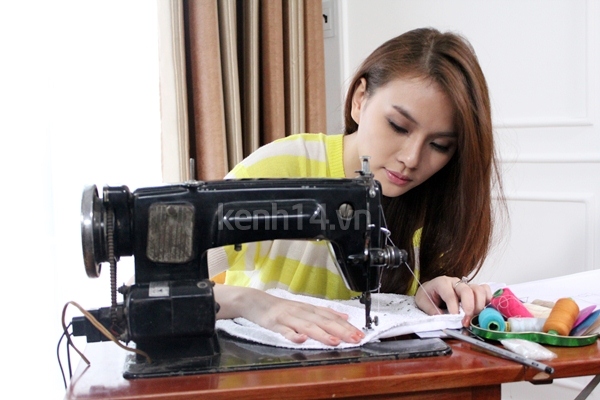 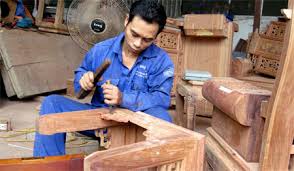 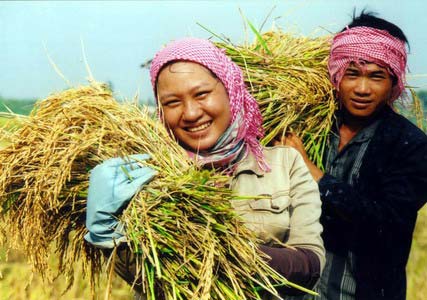 Nông dân
Thợ mộc
Thợ may
BÁC SĨ
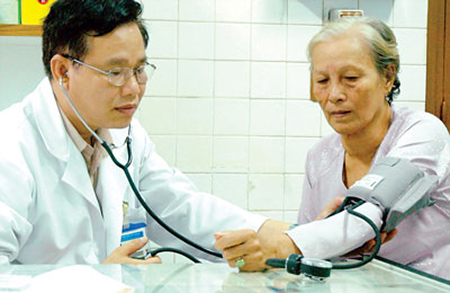 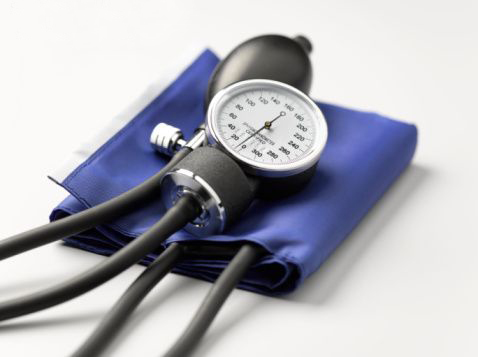 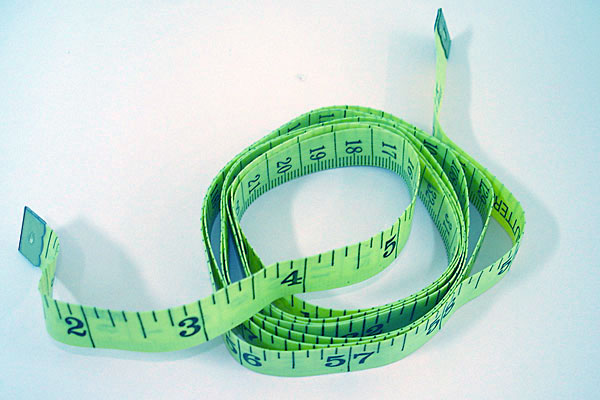 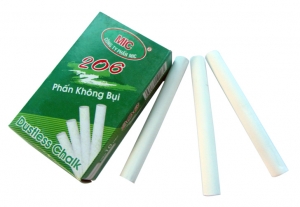 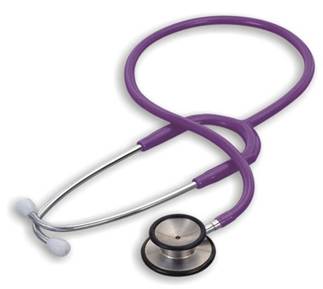 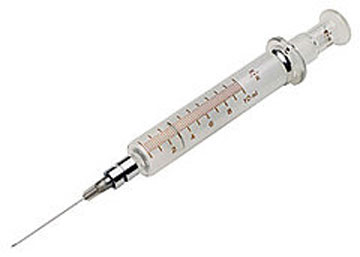 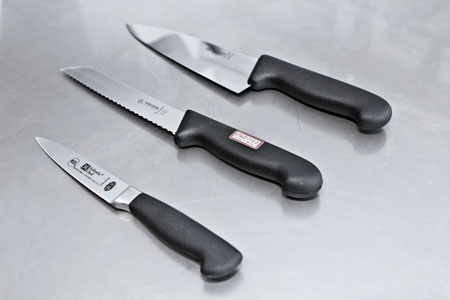 ĐẦU BẾP
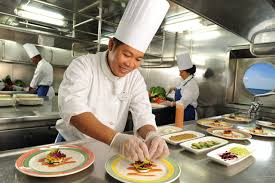 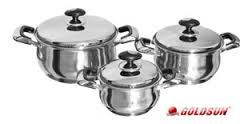 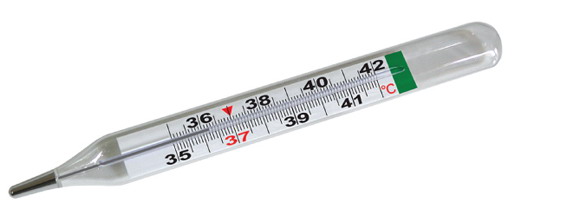 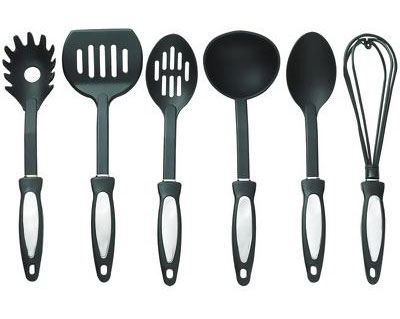 GIÁO VIÊN
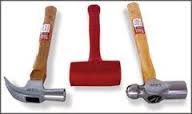 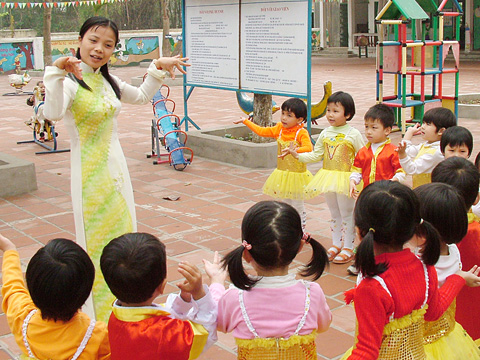 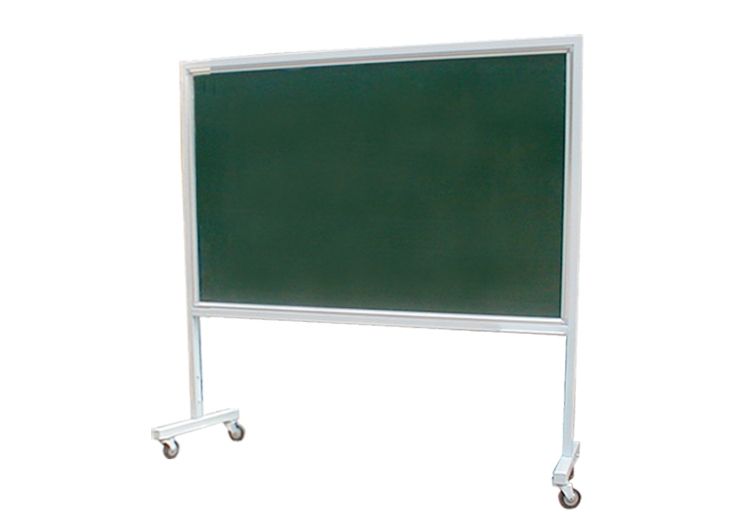 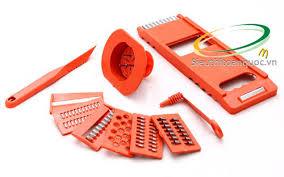 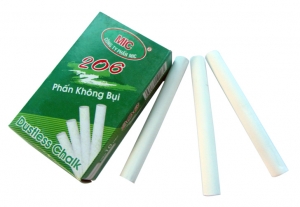 NÔNG DÂN
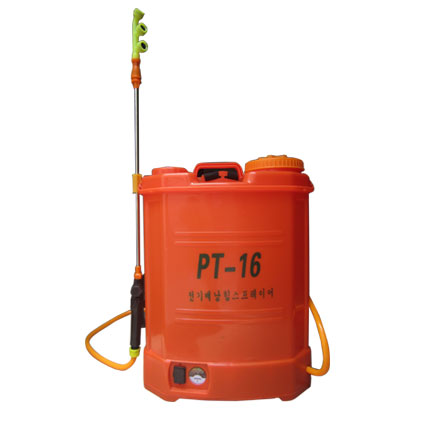 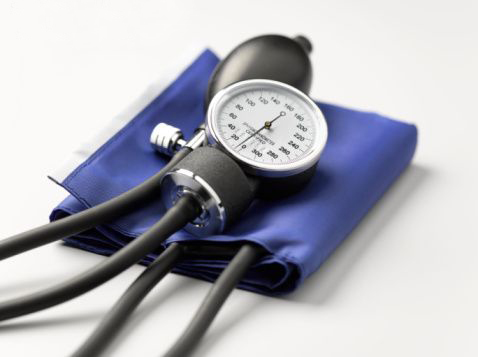 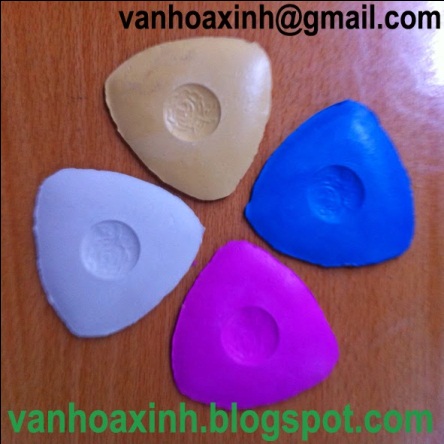 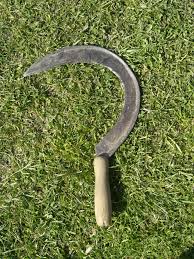 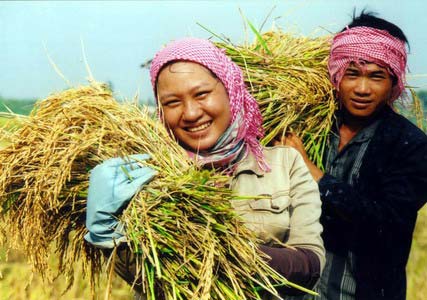 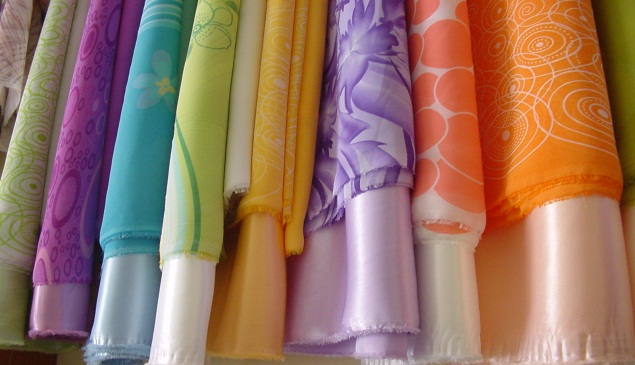 THỢ MAY
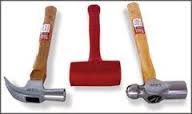 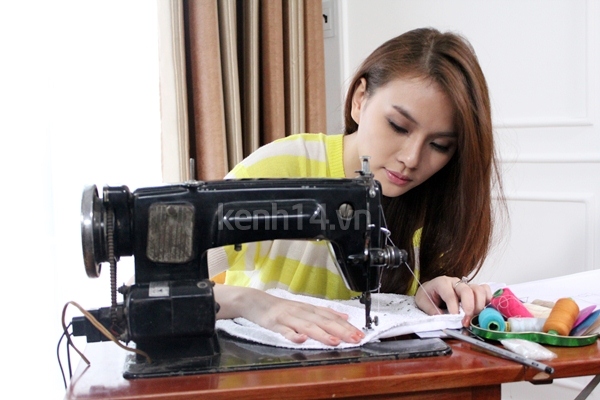 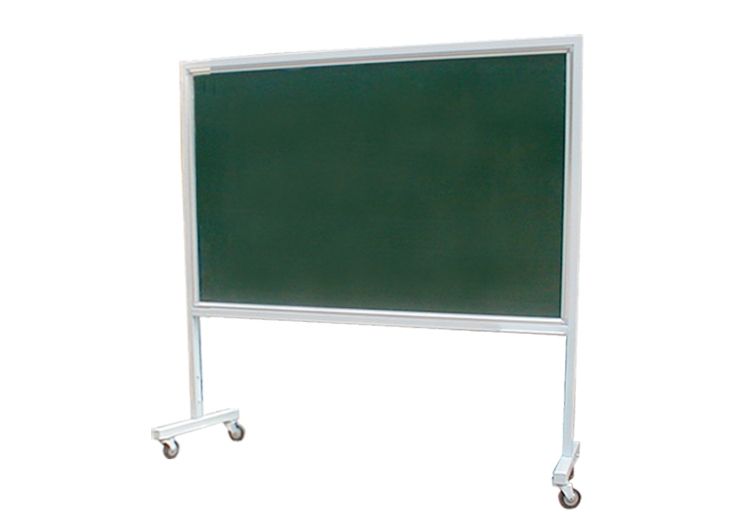 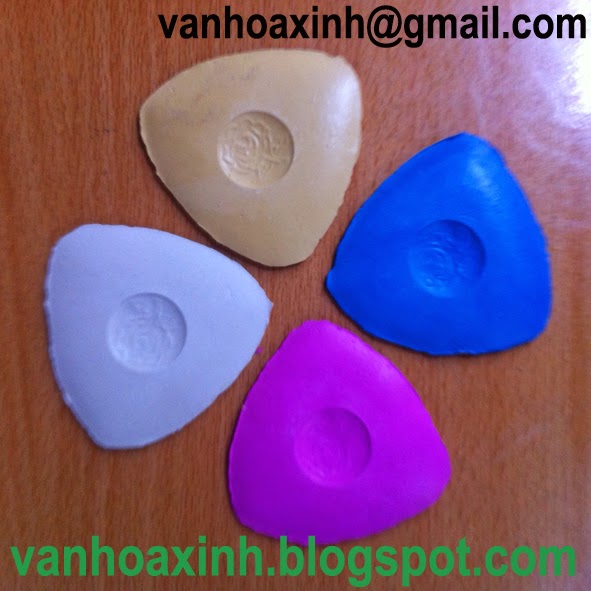 THỢ MỘC
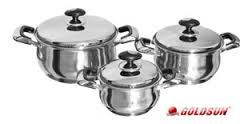 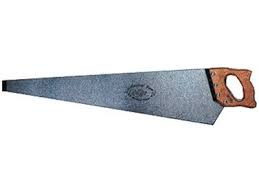 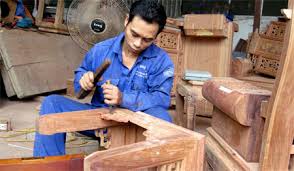 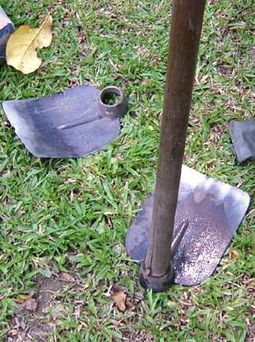 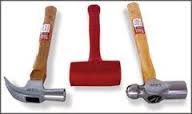